Wycieczka do Opola
Po długiej drodze do Opola dotarliśmy do celu. Zostaliśmy gorąco przywitani przez pracowników wydziału wodip. Po herbatce zostaliśmy przeszkoleni do obsługi TESTICO oraz innych nowoczesnych technologi.
Wszyscy zmagali się z obsługą nowych przyżądów
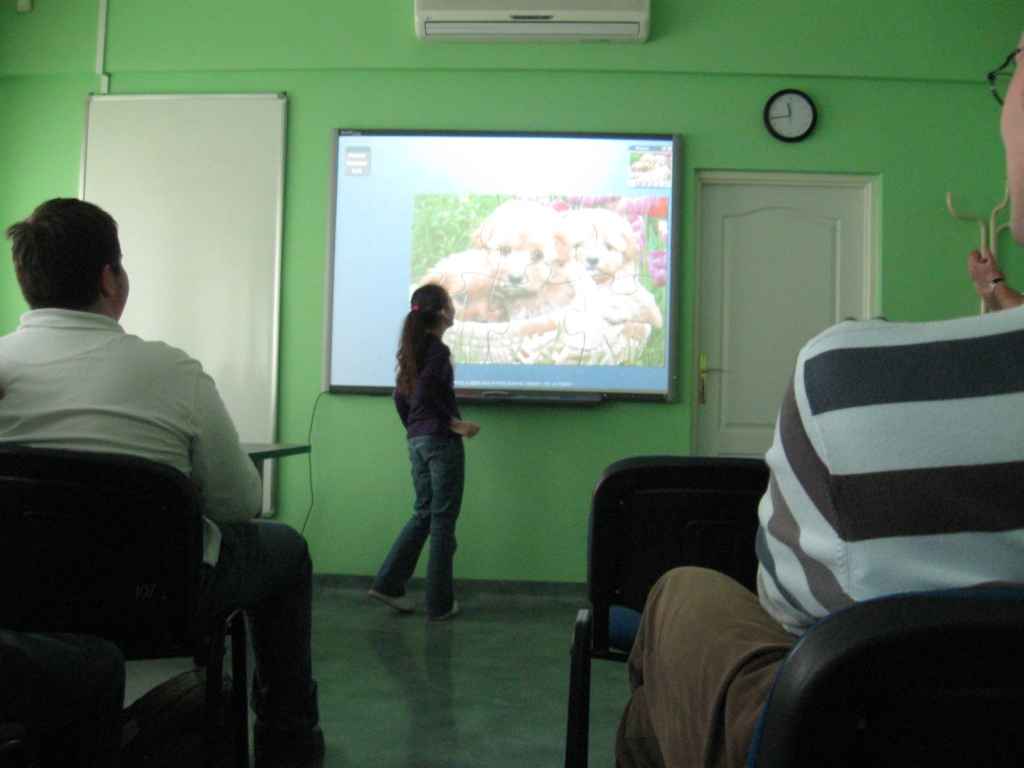 Największym powodzeniem cieszyły się roboty!
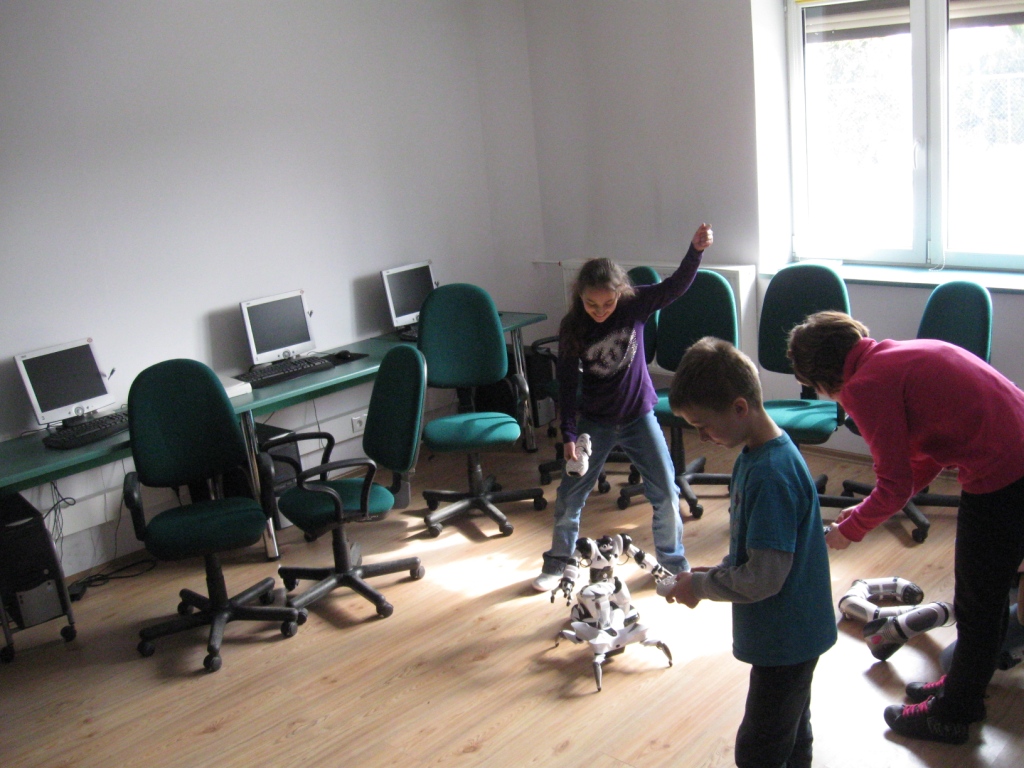 Nie obyło się też bez jedzenia
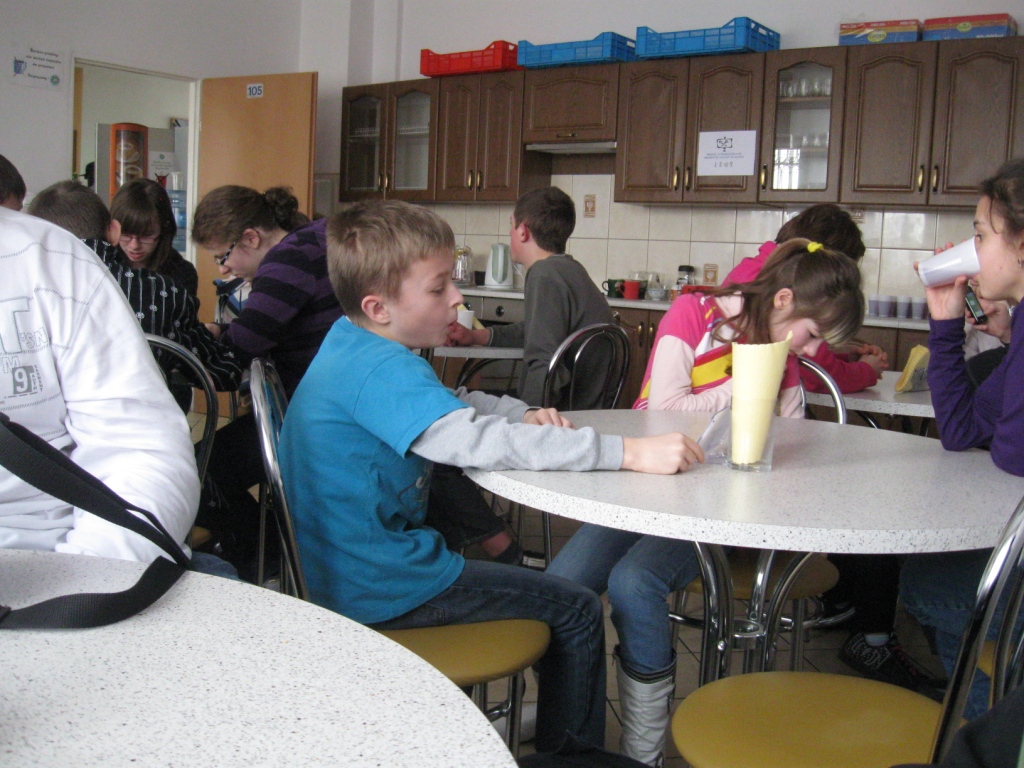 BYŁO SUPER, CIESZYMY SIĘ Z MOŻLIWOŚCI POZNANIA NOWYCH TECHNOLOGII POMAGAJĄCYCH NAM W NAUCE